UNDERSTANDING GLOBALIZATION FOR BETTER FUTURE SUSTAINABILITY
Student’s Name

Professor’s Name

Course Title

Institutional Affiliation

Date
Definition and History
Globalization is therefore a unification of various parties under a common umbrella to achieve given purposes.
The purposes of globalizations include achieving peace and inter-nation assistance, multilateral trade, social and cultural ties and technological reason take part
Nations with brilliant economic muscles in production like China lead the way in providing raw materials for international corporations.
History of globalization appreciates formation of bodies such as World Trade Organization and European Union.
Globalization margins can be measured through level of international trade comparison index, regional development and level of technological advancement
[Speaker Notes: Nations come together for various reasons among which political peace and assistance, multilateral trade, social and cultural ties and technological reason take part. Globalization is therefore a unification of various parties under a common umbrella to achieve a given purpose. The purposes of globalization include the highlighted facts. Moak (2017, p.51) elaborates that determining what globalization is or stands for in the contemporary world rises from the type of trade and educational fairs connecting regions around the globe. For instance, developing and developed countries rely on globalization through exchange in educational curriculum and exchange programs. Mapping the history of globalization actively took shape with the formation of trade blocs after the Second World War into the age of digitalization (Darkov et al, 2020, p.193).  Historical activities such as formation global unions like World Trade Organization in 1995 sought to put trade at the center of all unifying factors among participating countries (Kentor, 2001, p. 436). Nations with brilliant economic muscles in production like China led the way in providing raw materials for international corporations like those situated in United States. Regions in the current European Union fortified their sociopolitical and economic relations through globalization. 
	Additional, since the 1970s, revolutions in the transport, IT and communication sectors have positively aided rapid globalization. The digital economy has now become a force that positively drives globalization demands with through 3D printing, digital services, and e-commerce. It has also allowed for a global assimilation of value chains. Globalization is steadily affecting the world socially in a more positive manner since the world is more connected than in the recent past. However, a negative globalization is on the rise too, through the global impacts of climate change. Pollution in a particular country causes extreme weather changes in other countries. For instance, cutting of forests in the few green parts of the world, such as the Amazon forests, causes devastating impact on the world’s biodiversity and the capacity to deal with hazardous greenhouse gas discharges.  In summary, globalization margins can be measured through level of international trade comparison index, regional development and level of technological advancement.]
Driving Factors of Globalization
[Speaker Notes: From early 1970s technological advancement through the use of internet grew steadily as cold war sprung on right after World War II.  Nations under various coalitions such as those under the Soviet Union created satellites to compete effectively with global information sharing. In due course, internet grew from simpleton computer usage to competitive space craft explorations. In reality as countries grew more aggressive towards building effective communicational channels that eventually led to the discovery of internet in the early 1980 as illustrated by Ogunsola (2005, n.p). Distinctively by the end of 1980s, the information and communication technology has quickly evolved with the introduction of the internet working in tandem with wireless connectivity.  Internet and wireless connectivity have from then facilitated faster and globalized communication and closeness. As a result of that enhancement of effective information sharing and trade relations have positively impacted global interaction. Technological innovations continue to take place and helps companies to quickly meet their clients from production, manufacturing and sales of their commodities from a region to another. 
	The current pace and shape of globalization is also driven by economic factors. Economic factors resulting from free trade tariffs for integrated countries enable revenue generation and sharing across borders. Cuba-Borda, Mechanick & Raffo (2018 p.15) describe that countries that are developed assist the developing ones by offering low tariffs to free market access for international commodities. Based on the annual revenues generated between developing and developed nations, organizations like World Bank, International Monetary Fund among other monetary institutions calculate the economic progress of all countries. The organizations are similarly able to investigate causes of underperformance in trade competitiveness and bailout in times of crises. The expansion of the financial sector is considered a significant driving force of globalization. Unification and integration of financial markets around the world through financial deregulation and liberalization has intensified the mutual interdependence of economies. Containerization and the building of ports also depict why importation and exportation enhance globalization through economic factor.]
Positive Impact of  globalization on developed countries and the worlds economy
Based on the use of stable Dollar Currency, the country’s business organizations rely on foreign trade policies to get cheap raw materials.
The globalization process has facilitated cross border trade from manufacturing, production and sales of food and agriculture products.
The country has particularly relied on divergent cultural groups to impact on globalization which stirs economic growth in all the fifty states.
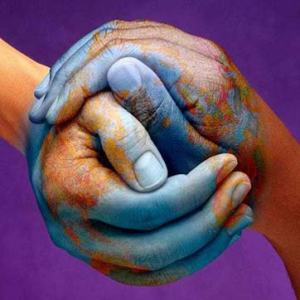 [Speaker Notes: United States is one of the countries around the globe that greatly gain from globalization. Based on the use of stable Dollar Currency, the country’s business organizations rely on foreign trade policies to get cheap raw materials from developing countries. For instance, Apple Inc. uses raw phone materials used in manufacturing of its smart phones from China’s Taiwan area. Similarly, within the country, the globalization process has facilitated cross border trade from manufacturing, production and sales of food and agriculture products alike (Bird & Stevens 2003, p.401). In turn, this has impacted positively on regulating the pricing of goods rather competitively and subsequently the abundance of goods for consumer utilization. The country has particularly relied on globalization to stir economic growth of all the fifty states. Equally, the country’s privatization of wealth from governmental interference is attributed to the principles of globalization. Formulation of economic processes largely rely on positive impacts the country gains from an individual’s business. 
	The process also had positive outcomes to the society as there has been a creation of more job opportunities which positively affects the Gross Domestic Product. Besides, the dominance of the USA dollar has benefited the country’s economy since new businesses are merging with the country’s economy. The country has particularly relied on divergent cultural groups to impact on globalization which stirs economic growth. Globalization promotes economic growth through enhanced trade flows (Bird & Stevens 2003, p.402). It has also helped in developing stronger bilateral relationships among countries. In as much as United States’ economy is more stable than most of other regions, brain drain factor keeps the economic gear turning and grinding. As wealth is created with increased immigration influx into the country, more trade correlations and partnerships are created between the participating states with USA at the heart of all changes. Developed countries depend on developing countries for oil, food, and raw materials, and as a market for their industrial products.  Also, people and goods are transported faster and easily due to free trade among countries, and that has resulted in economic growth.]
The negative impact of globalization to developed countries and the world economy
Openness in trade relations between developed countries like the United States and China easily lead to the spread of deadly diseases like the recent Covid-19 pandemic.
United States would not have suffered from Al Qaeda attacks in September 11th, 2001 if not for globalization.
Globalization make regulation of all businesses difficult to align themselves with the more competent trends.
Loss of cultural identities of minority groups within vast settings of the American society is as a result of globalization.
The minority Asian Americans are more inclined to adapt to western cultures hence forfeiting their own traditional practices
[Speaker Notes: Although there are many advantages brought in through globalization to both the developed countries and developing ones, a few disadvantages are associated with the concept. Openness in trade relations between developed countries like the United States and China easily lead to the spread of deadly diseases like the recent Covid-19 pandemic. Had the world not been a global village and every nation relying on its own, cases of pandemic, airborne illnesses and terrorism would reduce. United States would not have suffered from Al Qaeda attacks in September 11th, 2001 if not for globalization. Covid-19 could not similarly have ravaged America and China’s populations without globalization. The USA was also negatively affected by the globalization process in the management and production sector due to the shift in international strategies of operations (Ergashev & Farxodjonova, 2020. p.477).  Globalization makes regulation of all businesses difficult to align themselves with the more competent trends. The effects of such misalignments make businesses to collapse and cultures disintegrated into meaningless traditions as shown by Bird & Stevens (2003, P.376). Additionally, the organizations and businesses that were lowly funded tend to collapse due to increased risks brought about by the globalization process.
	Loss of cultural identities of minority groups within vast settings of the American society is as a result of globalization. For instance, the minority Asian Americans are more inclined to adapt to western cultures hence forfeiting their own traditional practices like religion, dress code, types of food and language. As globalization pushes social factors towards the center of most influential cultures, minority groups are subdued and left as appendages of outcasts amongst selves (Chinnammai, 2005, n.p). Chinnammai (2005 n.p) describes that moral decay has since increased with the proliferation in technology and particularly, internet usage since late 1980s. Informal education structures where children would learn from parents have since relapsed forcing children to seek alternatives on what they se on the social media and uniformed social surroundings. In general, the process of globalization not only changes the economic structures of countries but also affects the social aspects of the people. In conclusion, the competition succeeds as part of globalization takes part only at the top-notch level of advanced nations that have the capital to produce either vaccines for diseases or authority to change minor cultures into broader adaptability befitting ones. Also, the interdependence of countries has been somehow unbalanced, unmanaged, and unequal due to the lack of shared concerns, benefits and values.]
Positive impact of globalization in developing countries
Globalization has helped Kenya as a developing country to export her domestically grown cash crops like coffee into open international markets.
Exportation of the listed products maps the country as iconic tourist destination.
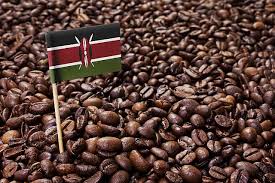 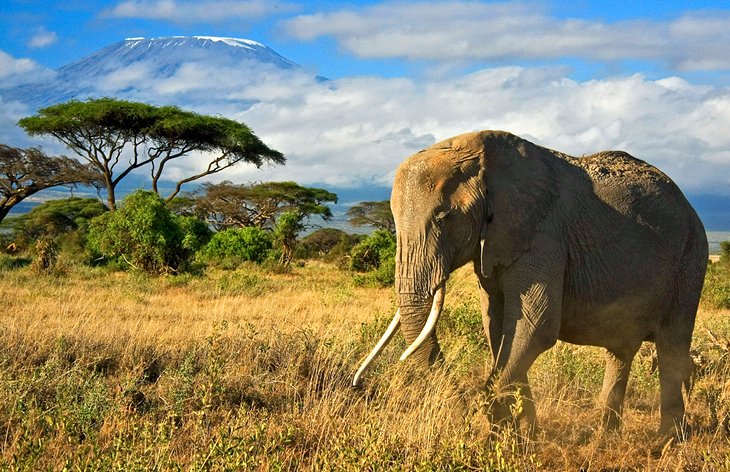 [Speaker Notes: Kenya as one of the developing countries in the horn of Africa has tremendously gained from globalization.  Firstly, the country exports its domestically grown cash crops like coffee into open international trade partners and markets like Britain and United States.  Other products including tea, horticultural products like flowers and fruits are similarly traded within African land locked countries all together earning the country immense foreign exchange. As a developing country, exportation of the listed products maps the country as iconic tourist destination around the world. More precisely, in Kenya, the health and education sectors have benefited greatly through incorporation of the state of the art institutions that meet international standards required in both healthcare and education. Being a member of World Trade Organization has enabled the country to gain significantly from participation in global affairs that relate to sustainable development goals such as eradication global poverty through creation of opportunities for all (Goldberg & Pavcnik, 2007, p.51). Furthermore, globalization has helped Kenya to develop new opportunities in fields such as technological advancements, increased opportunities to access to basic education, research in comparative education from developed economies and markets, and improved living standards and productivity.]
Negative effects of globalization in developing countries
Kenya has met hurdles in implementing Competency Based Curriculum for teaching although it works well in countries like United State, European Union.
Brain drain has had the human resource sector of the count was negatively affected by the globalization process.
Moral decay and cultural conflicts came along due urbanization and the internet.
Globalization has also led to increased inequity between workers leading to the country’s financial and commercial market instability.
Globalization has also caused replacement of human labor by machines in most active production industries
[Speaker Notes: There are many instances that the country Kenya has adapted to using globally recognized systems that fail to work when implemented in the country after successful trial and piloting in international systems. For instance, acquisition of Competency Based Curriculum for teaching which perfectly works in countries like United State, European Union and others like Japan has met hurdles in implementation phases in the country. Many other sectors like sports, which the country greatly participates in, fail to work as best other African countries regardless of resources put in place. Similarly, proliferation and acculturation to the western cultures is negatively increasing conflicts in cultural settings of the country. To the society, the impact is negative as it changes the original cultures of many tribes bringing about conflict of beliefs and superiority. Also poverty levels increased as not all can relocate due to unemployment. In addition, moral decay came along due to urbanization and overreliance on internet. Equally, brain drain has had the human resource sector of the count was negatively affected by the globalization process because the workforce of collapsing or failing organizations migrate overseas to seek better employment (Bacchus, 2005, p.2). The globalized competition has forced many skilled workers in developing countries to migrate to developed nations to get greater lifestyles and higher wages for themselves. This results in a decrease of skilled labor in developing nations (Bacchus, 2005, p.3). This effect is also caused by replacement of human labor by machines in most active production industries. For the remaining labor force, globalization has also led to increased inequity between workers leading to the country’s financial and commercial market instability, and environmental deteriorations.]
Asymmetrical Results of Globalization
Developed countries often benefit more from globalization than the developing countries to differences in resource allocations.
Developed countries are faced with fewer tariffs to non-tariff barriers because they have better reputation and stable currencies than developing countries.
The value of Euros is far greater than the currency used in Mexico or in Caribbean Islands.
Nonetheless, there are more opportunities for people in both developed and developing nations to interact and share values that change communities.
[Speaker Notes: Developed countries often benefit more from globalization than the developing countries due to a number of factors. Firstly, developing countries often lack technical metrics in various sectors due to their exclusion from taking part in technology development affairs unlike the developed countries.  A country such as China would compete with United States in creation of nuclear weapons due to the technological level and financial resources available in the two countries. Comparatively, Kenya does not possess adequate resources to build a rocket or its own satellite as much as it may fall on the same category with Latin Americas Chile. Readiness to take part in competitive development in technology is hence impaired by the fact that different countries have varying degrees of resources and stability.  Secondly, developed countries are faced with fewer tariffs to non-tariff barriers because they have better reputation and stable currencies against the developing countries (Hanseth, Ciborra & Braa, 2011, p.38). While interacting with developed countries like those within European Union, the value of Euros is far greater than the currency used in Mexico or in Caribbean Islands. However, even though globalization has many drawbacks in developing economies, it has brought on the same countries considerable benefits. For instance, there are more opportunities for people in both developed and developing nations to interact and share values, sell products and effect changes. In a nutshell, globalization has brought a golden age for trade, commerce, and business.]
Emerging  Opportunities
Globalization is the key to thwarting terrorism, poverty in developing countries, wars among Arab countries and diseases like the Covid-19 pandemic as negative forces that deter people.
As Russia, Britain, Japan and China develop the Covid-19 vaccine, through globalization international issues relating to curbing the spread of the virus are addressed.
Intergovernmental corporations need to be in the frontline in developing and implementing the United Nations Sustainable Development Goals.
Standardization of currencies would effectively facilitate multilateral trade as exchange rates are not applicable.
[Speaker Notes: Unfortunate events such as terrorism, poverty in developing countries, wars among Arab countries and diseases like the Covid-19 pandemic require intergovernmental coordination to turn down their extreme impacts. Globalization is the key to thwarting such negative forces that deter people from living their fullest potentials as discussed by Amavilah, Asongu & Andrés (2017, p.103) . Most precisely is the intergovernmental corporation having a moral obligation to come together and tackle Covid-19 pandemic. As Russia, Britain, Japan and China develop the Covid-19 vaccine, through globalization international issues relating to curbing the spread of the virus can be implemented through sharing and effective distribution of the same vaccines to needy developing countries. Furthermore, intergovernmental corporations need to be in the frontline in developing and implementing the United Nations Sustainable Development Goals that deal with problems that are all over the world like the eradication of poverty. Equally, implementation of common currencies in regional trade blocs possesses myriads of advantages due to globalization. Standardization of currencies would effectively facilitate multilateral trade as exchange rates are not applicable.]
Emerging Challenges
There are always emerging challenges that range from the exploitation of local mine workers in developing countries/ 
Organized terrorism by ISIS motivated groups deter peaceful coexistence. 
Brain drain from developing countries to economically stable states, lead to no labor force in mother countries.
Tax evasion by affluent individuals deprive governments ability to run states due to insufficient funds.
[Speaker Notes: There are always emerging challenges that range from the exploitation of local mine workers in developing countries, organized terrorism by ISIS motivated groups, brain drain from developing countries to economically stable states, tax evasion by affluent individuals all around the globe, and social and health challenges as recently demonstrated by the covid-19 spread. Without a doubt, the listed challenges are in one way or another attributed to changes initiated by globalization. Militia groups are motivated to topple governments and gain supremacy while democratic governments are derailed by lack of enough resources to counterattack problems above whenever they arrive. Therefore confronting these challenges aptly is arguably still unknown to many governments and agencies in the developing and developed worlds. Managing these challenges is extremely difficult as it can cause adverse relationships among countries. Maintaining compliance with the ever-changing national laws is also a challenge when trying to manage operations in various markets. Globalization causes increased competition, which results in lower commodity costs. While lower costs are good for consumers, they also make companies to seek cheap labor sources. Some companies ship their production to countries like Malaysia and China where the cost of labor is cheap.]
Recommendations to Mitigate hallenges
Regulating the globalization processes require a lot of structural policies that do not favor regions nor power.
Countries need to fight the negative impacts of globalization by setting standards for responsible business oversights and control.
There is an urgent responsibility for businesses to reconsider their role in society by integrating socially responsible objectives to the purposes of their competitive strategies.
The World Trade Organization, World Bank and International Monetary Fund should also set strict regulations on the globalization borrowing processes to consider economic abilities.
[Speaker Notes: Regulating the globalization processes require a lot of structural policies that do not favor regions nor power. It should a common statute affecting everyone equally. The laws should squarely impact the labor market policies and social protection to strategic investment in innovation and education as described by Guscina (2016, p.33). Secondly, Grigorieva (2017, p.108) discusses that countries need to fight the negative impacts of globalization by setting standards for responsible business oversights and control. It means that there is an urgent responsibility for businesses to reconsider their role in society by integrating socially responsible objectives to the purposes of their competitive strategies. They should create a shared value that treats social problems in developing countries as a source of competitive differentiation and economic opportunity rather than a cost of conducting business or a social obligation (Grigorieva, 2017, p.109). Corporations and governments need to partner with donors to help the developing countries to enhance their economic growth.  Finally, the World Trade Organization, World Bank and International Monetary Fund should also set strict regulations on the globalization borrowing processes to consider economic abilities of developing regions to ensure equality among countries.]
Conclusion
Globalization has been one of the most progressive changes to have taken place in history owing to the events after the Second World War.
Through increased reliance on technological changes with internet at the center of this globalization concern, many businesses have taken their countries to the heights far only imaginable.
Developed and underdeveloped countries have simultaneously gained from globalization forming what political discourses call bilateral and multilateral trade relations.
Globalization serve to facilitate regional speedy growth, prospective competition, sustainability in geopolitics and offering assistance to needy nations through agencies like International Monetary Fund.
[Speaker Notes: There are no changes that come without both positive and negative impacts. However, if the findings from the change point to a direction that is more promising than the previous state, there are obligations to implement such changes. Globalization has been one of the most progressive changes to have taken place in history owing to the events after the Second World War. Through increased reliance on technological changes with internet at the center of this globalization concern, many businesses have taken their countries to the heights far only imaginable. Apple Inc. has, for instance stood the test of time due to its international approaches across more than three continents.  Developed and underdeveloped countries have simultaneously gained from globalization forming what political discourses call bilateral and multilateral trade relations.  Since 1970s globalization has greatly increased and has had both positive and adverse effects to the world’s economy, morality and social cultures. There is narrow distinction, however, on how globalization is observed in the developing countries compared to the developed countries. Finally, the environment has suffered negatively due to pollution majorly. Globalization, on developing economies facilitates tourist attractions and exports destinations to international markets. To the developed countries, globalization is facilitative to regional speedy growth and prospective competition, sustainability in geopolitics and offering assistance to needy nations through agencies like International Monetary Fund and World Bank.  In a nutshell, the globalization is the answer to modern day economic and political challenges.]
References
Chinnammai, S., 2005. Effects of globalization on education and culture. New Delhi.
Goldberg, P.K. and Pavcnik, N., 2007. Distributional effects of globalization in developing countries. Journal of economic Literature, 45(1), pp.39-82.
Guscina, A., 2016. Effects of globalization on labor's share in national income (Vol. 2006, No. 294, pp. 1-33). International Monetary Fund.
Grigorieva, O., 2017. Constitutional basis for international cooperation of the Union of Soviet Socialist Republics. Giornale di Storia Costituzionale, 33, p.109.
References
Hanseth, O., Ciborra, C.U. and Braa, K., 2001. The control devolution: ERP and the side effects of globalization. ACM SIGMIS Database: the DATABASE for Advances in Information Systems, 32(4), pp.34-46.
Bird, A. and Stevens, M.J., 2003. Toward an emergent global culture and the effects of globalization on obsolescing national cultures. Journal of International Management, 9(4), pp.395-407.
Moak, K., 2017. History of Globalization: European Colonization and Bretton Woods. In Developed Nations and the Economic Impact of Globalization (pp. 49-73). Palgrave Macmillan, Cham.
Desai, R., 2019. The Past and Future of the International Monetary System. Экономическое возрождение России, (3 (61)).
References
Kentor, J., 2001. The long term effects of globalization on income inequality, population growth, and economic development. Social Problems, 48(4), pp.435-455.
Bacchus, N., 2005. The effects of globalization on women in developing nations. Honors College Theses, p.2.
Amavilah, V., Asongu, S.A. and Andrés, A.R., 2017. Effects of globalization on peace and stability: Implications for governance and the knowledge economy of African countries. Technological Forecasting and Social Change, 122, pp.91-103.
Darkov, A.A., Pashentsev, D.A., Ponamorenko, V.E. and Rudakova, E.N., 2020. History of the creation and activities of the World Trade Organization. Вопросы истории, (1), pp.192-197.
References
Ogunsola, L.A., 2005. Information and communication technologies and the effects of globalization: Twenty-first century “digital slavery” for developing countries—myth or reality?.
Ergashev, I. and Farxodjonova, N., 2020. Integration of national culture in the process of globalization. Journal of Critical Reviews, 7(2), p.477.
Cuba-Borda, P., Mechanick, A. and Raffo, A., 2018. Monitoring the World Economy: A Global Conditions Index. FRB IFDP Notes, (2018-06), p.15.
Appendix fro slide 3
Data from world Bank Group 2021.
https://data.worldbank.org/indicator/NY.GDP.MKTP.KD.ZG?end=2019&start=2019&view=bar